Les Planetas
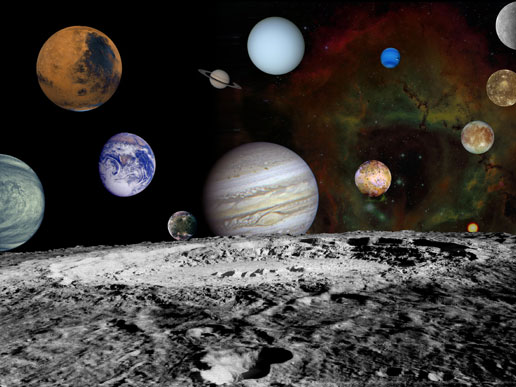 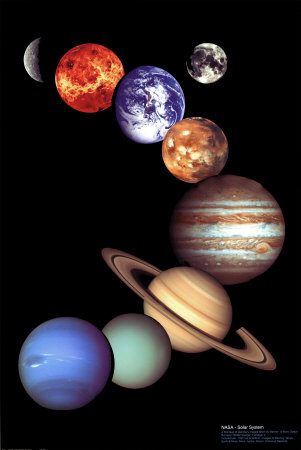 By Toni Williams
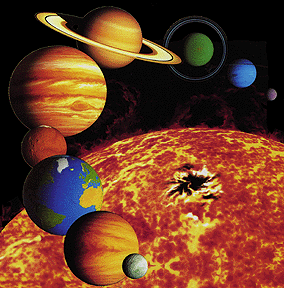 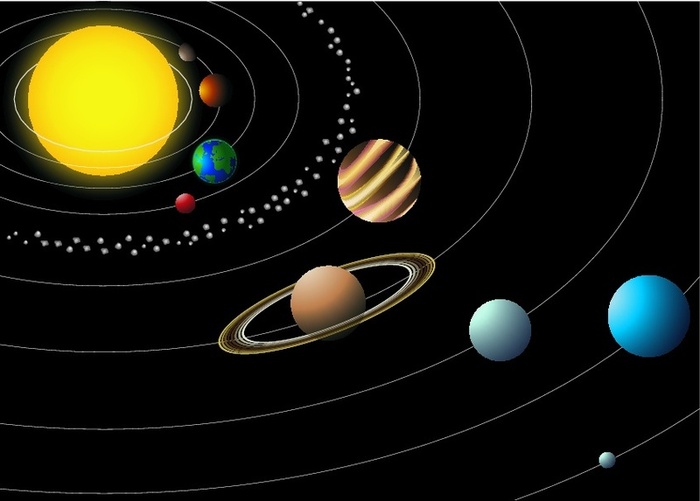 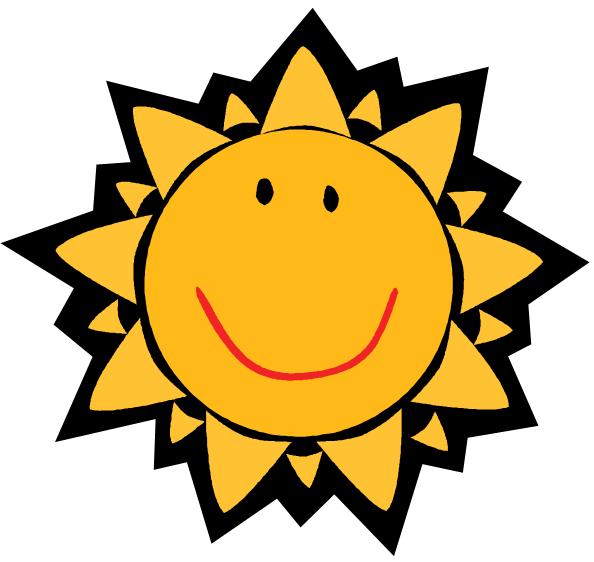 El Sol
El sol es muy grande y amarillo. Pienso que es emociónate y divertido porque es muy caloroso.
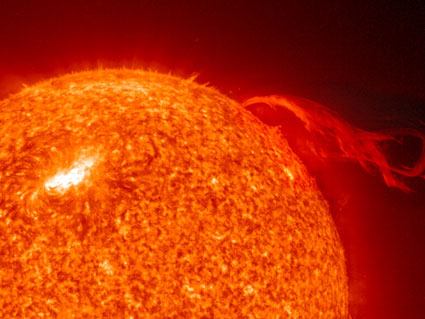 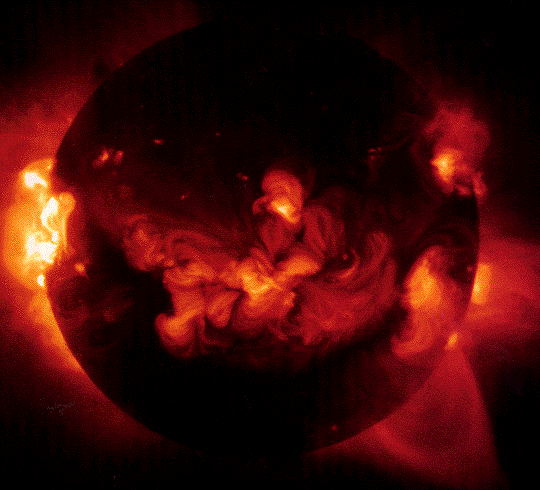 La Luna
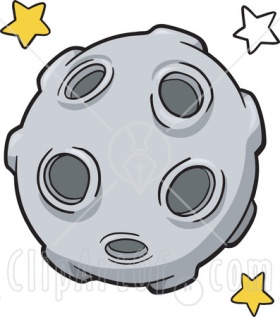 La es muy frio y amarilla. Creo que muy interesante porque es grande y gris.
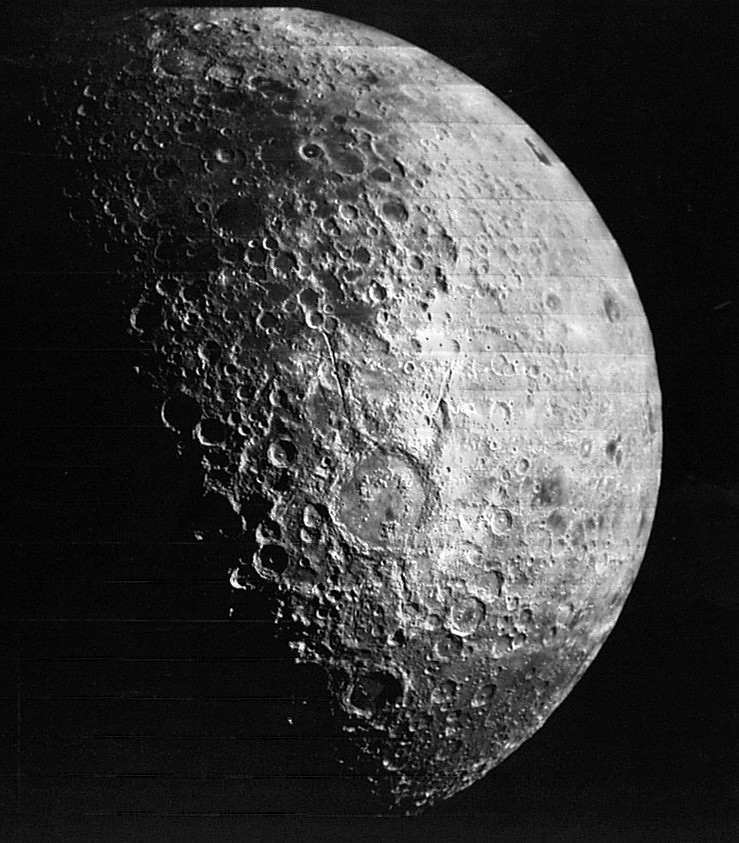 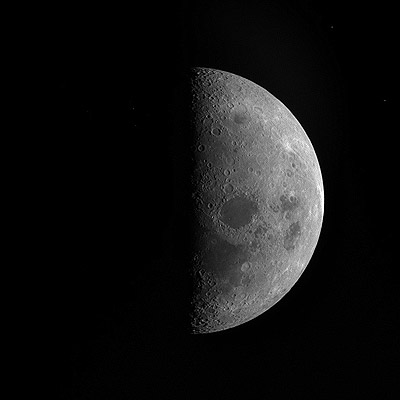 La Tierra
La tierra es bastante pequeño y azul y verte. Creo que es bastante frio pero muy extraído.
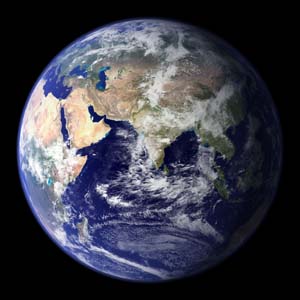 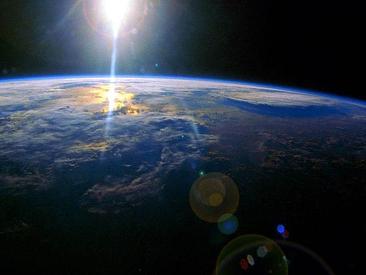 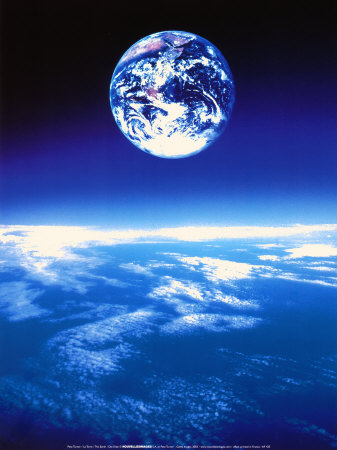 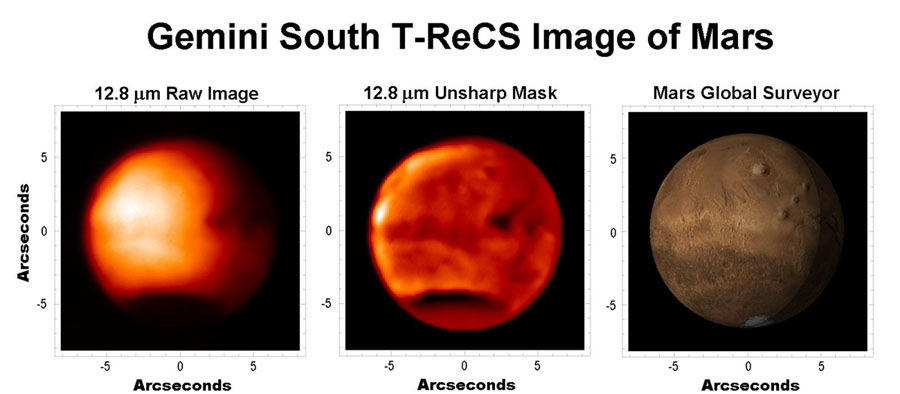 Marte
Marte es muy caloroso también rojo. Pienso que s muy fantástico  porque es bastante pequeño
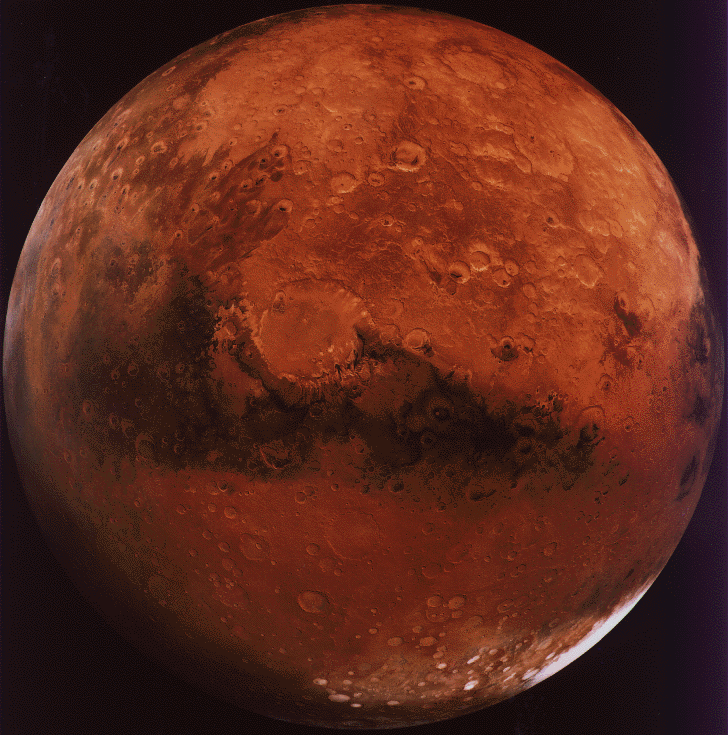 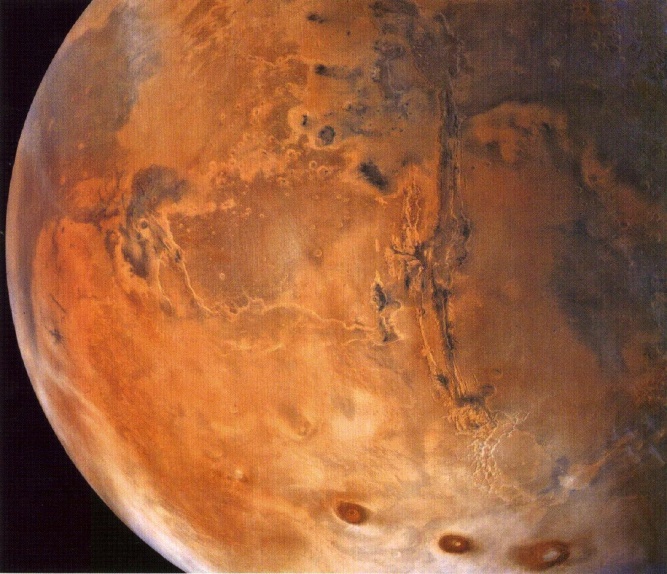